Are We Golden?
Investigating the Golden Ratio
Essential Question
Are there common mathematical patterns around us?
Lesson Objectives
Divide whole numbers and/or decimals.
Compare quotients with the golden ratio.
What Do These Have in Common?
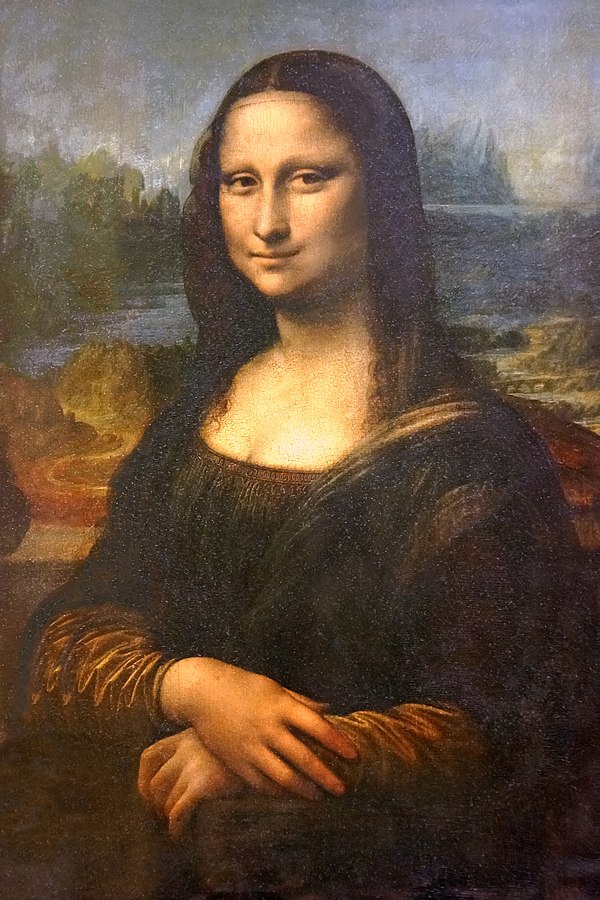 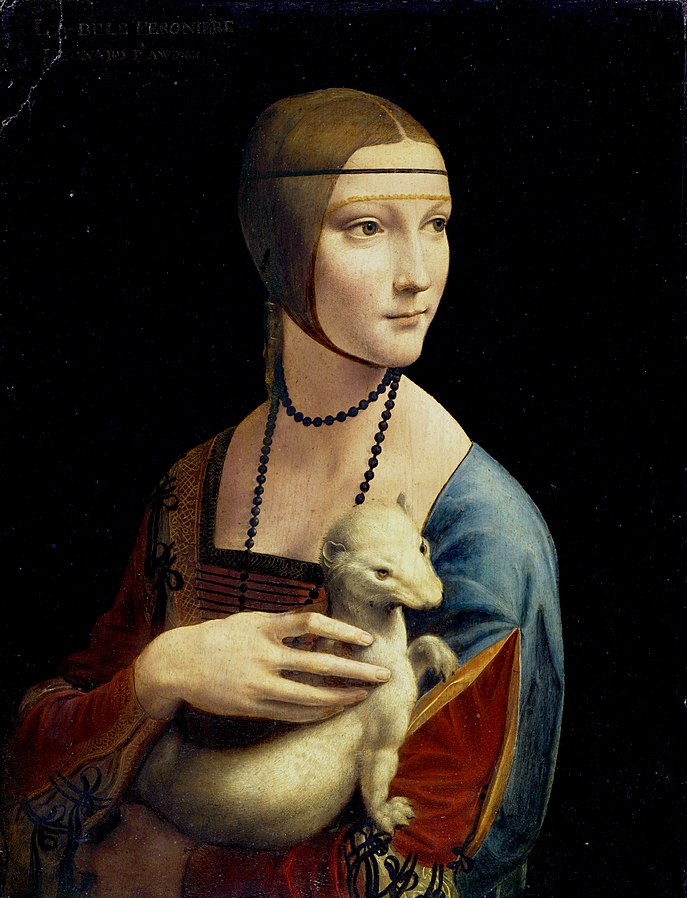 [Speaker Notes: Da Vinci, L. (1506). Mona Lisa [Painting]. Musée du Louvre, Paris, France. https://commons.wikimedia.org/wiki/File:France-003324_-_Mona_Lisa_(16236519171).jpg
Da Vinci, L. (1490). Lady with an ermine [Painting]. Czartoryski Museum, Kraków, Poland. https://commons.wikimedia.org/wiki/File:The_Lady_with_an_Ermine.jpg]
Rectangle Pageant
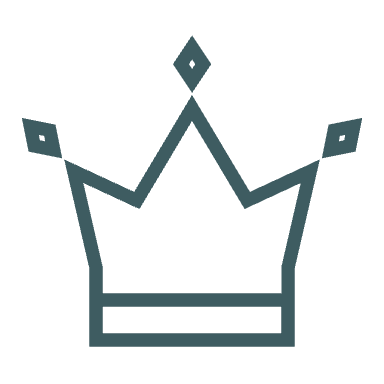 D
Which rectangle do you like best?
B
A
C
The Golden Ratio
Two numbers (a and b) have a golden ratio if dividing the bigger number (b) by the smaller number (a) equals the sum of the two numbers (a + b) divided by the bigger number (b).
The Golden Ratio
The Golden Ratio
If the ratio of the longer side to the shorter side of a rectangle equals the golden ratio, that rectangle is called a golden rectangle.
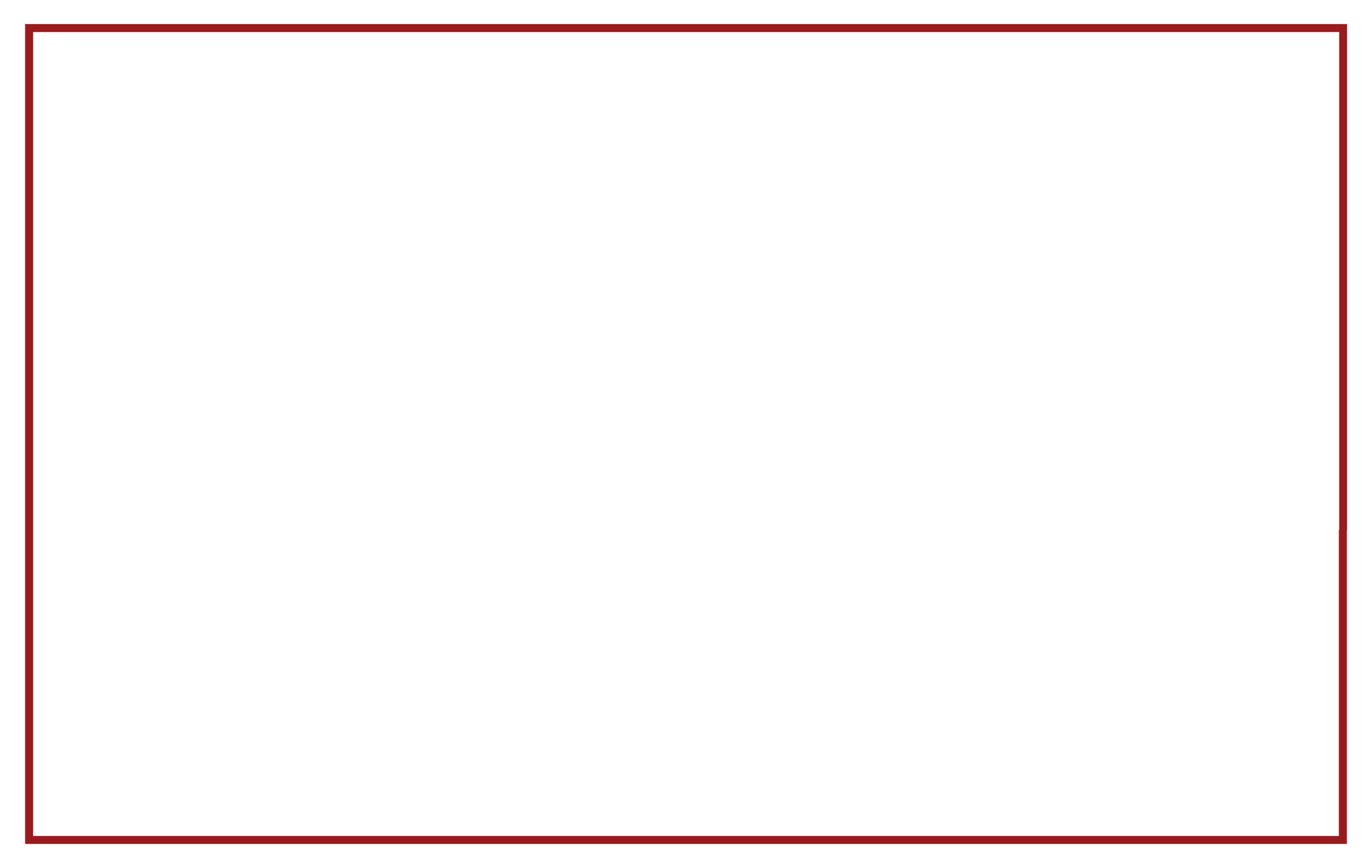 The Golden Ratio
If you construct a golden rectangle within a golden rectangle, you can have an infinite number of golden rectangles.
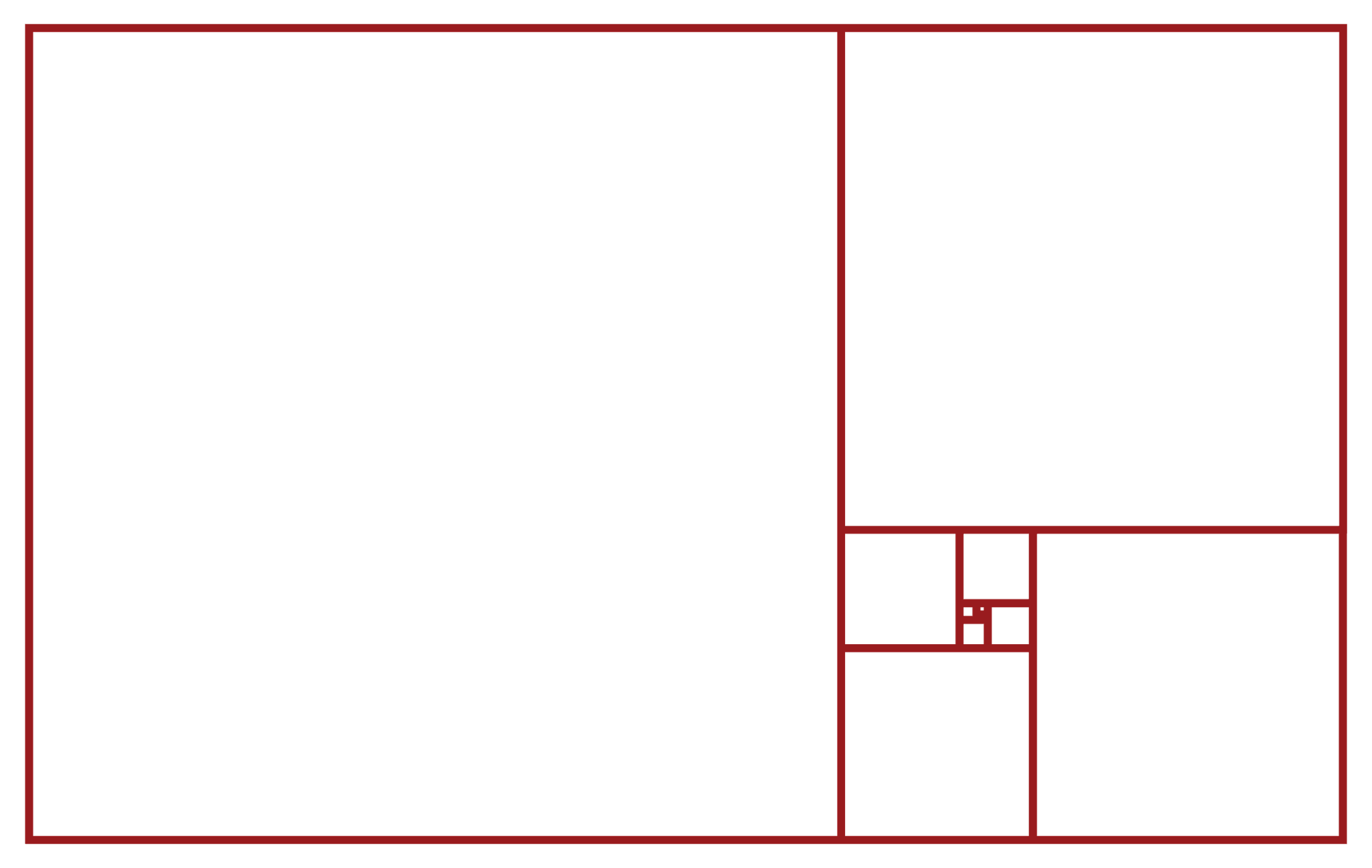 Works by DaVinci
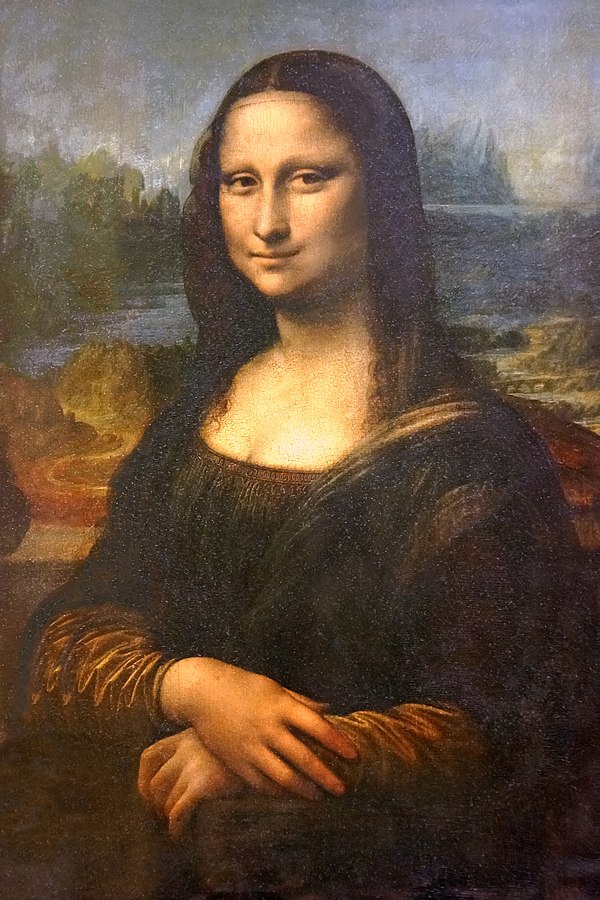 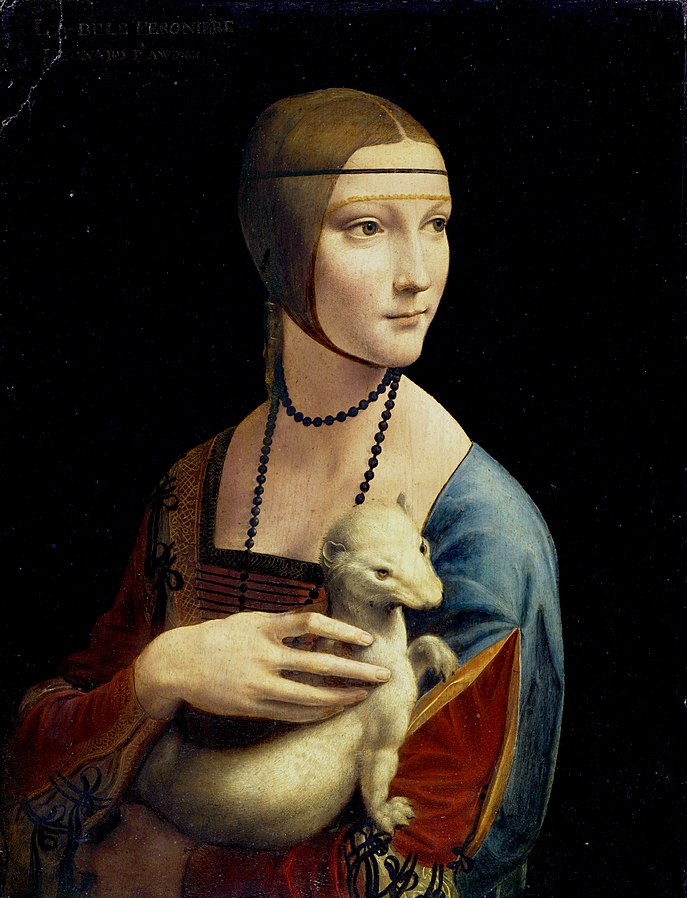 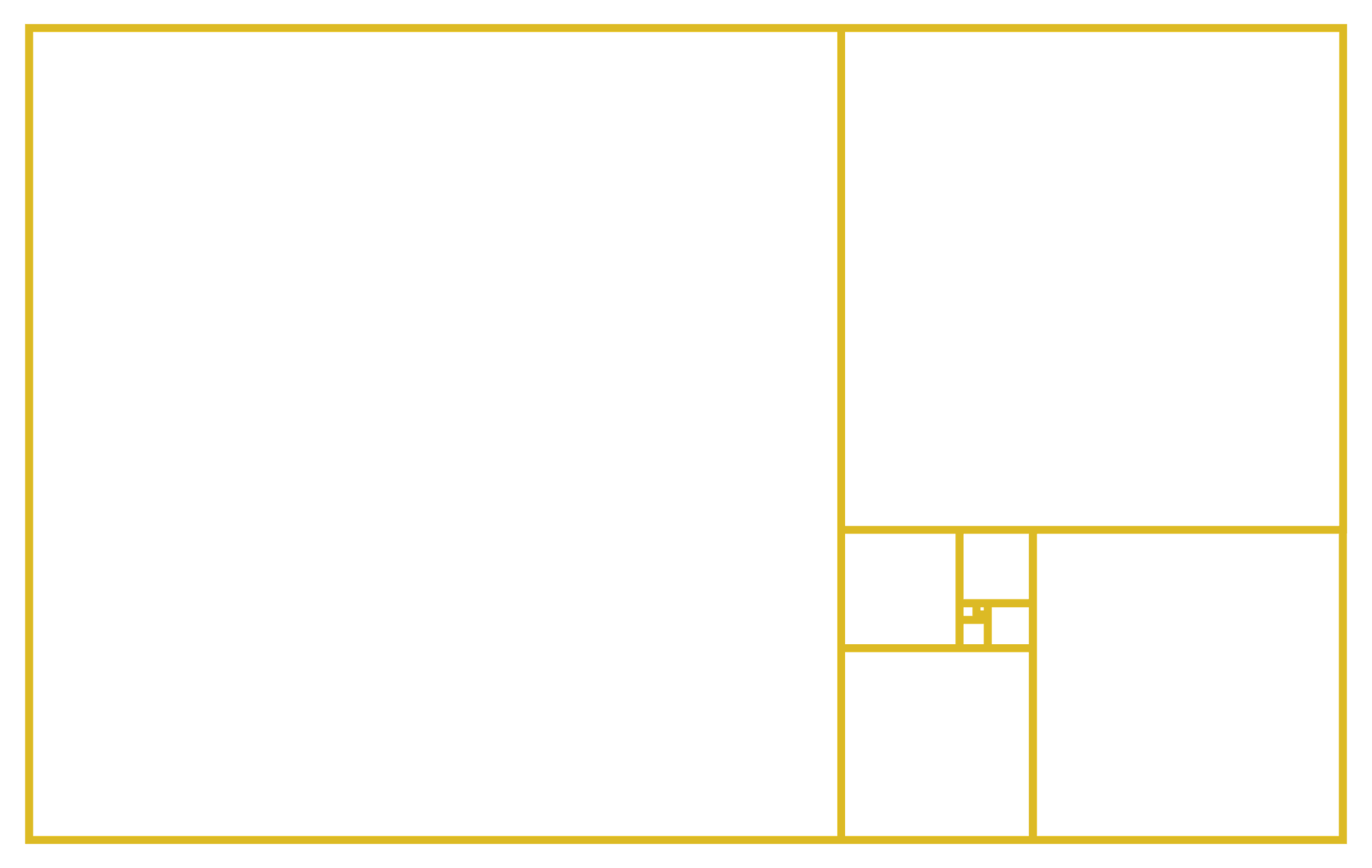 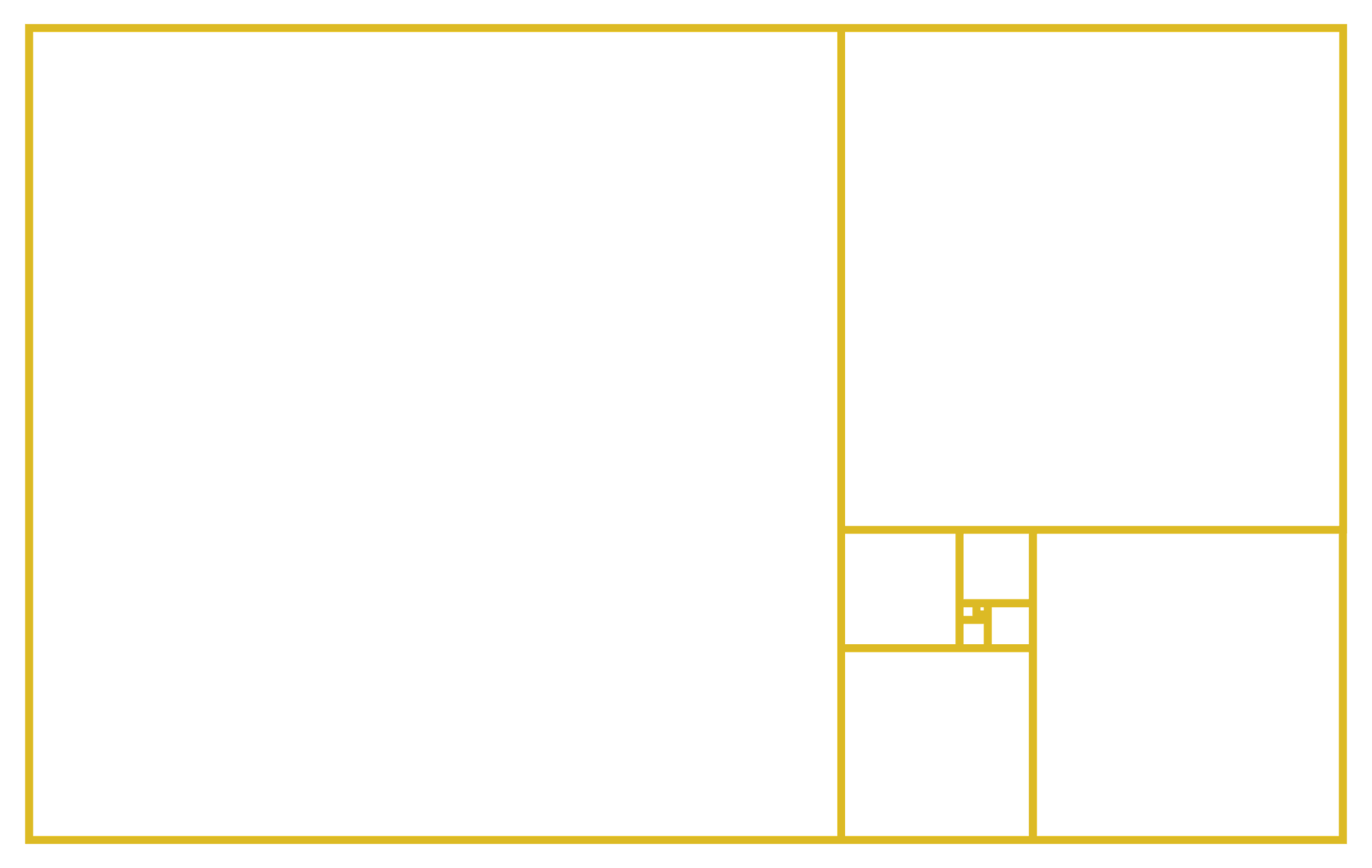 [Speaker Notes: Da Vinci, L. (1506). Mona Lisa [Painting]. Musée du Louvre, Paris, France. https://commons.wikimedia.org/wiki/File:France-003324_-_Mona_Lisa_(16236519171).jpg
Da Vinci, L. (1490). Lady with an ermine [Painting]. Czartoryski Museum, Kraków, Poland. https://commons.wikimedia.org/wiki/File:The_Lady_with_an_Ermine.jpg]
The Sacrament of the Last Supper
   by Salvador Dalí
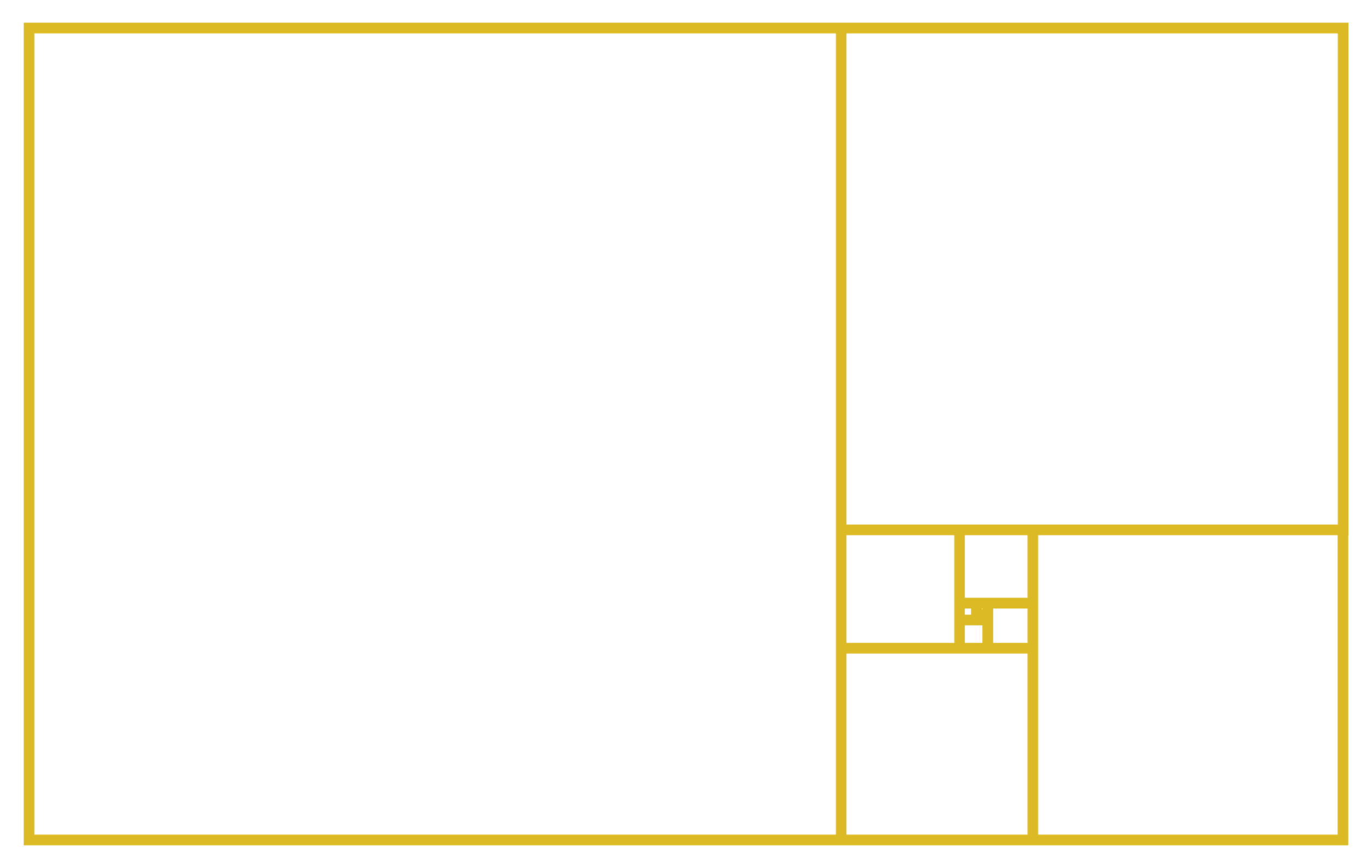 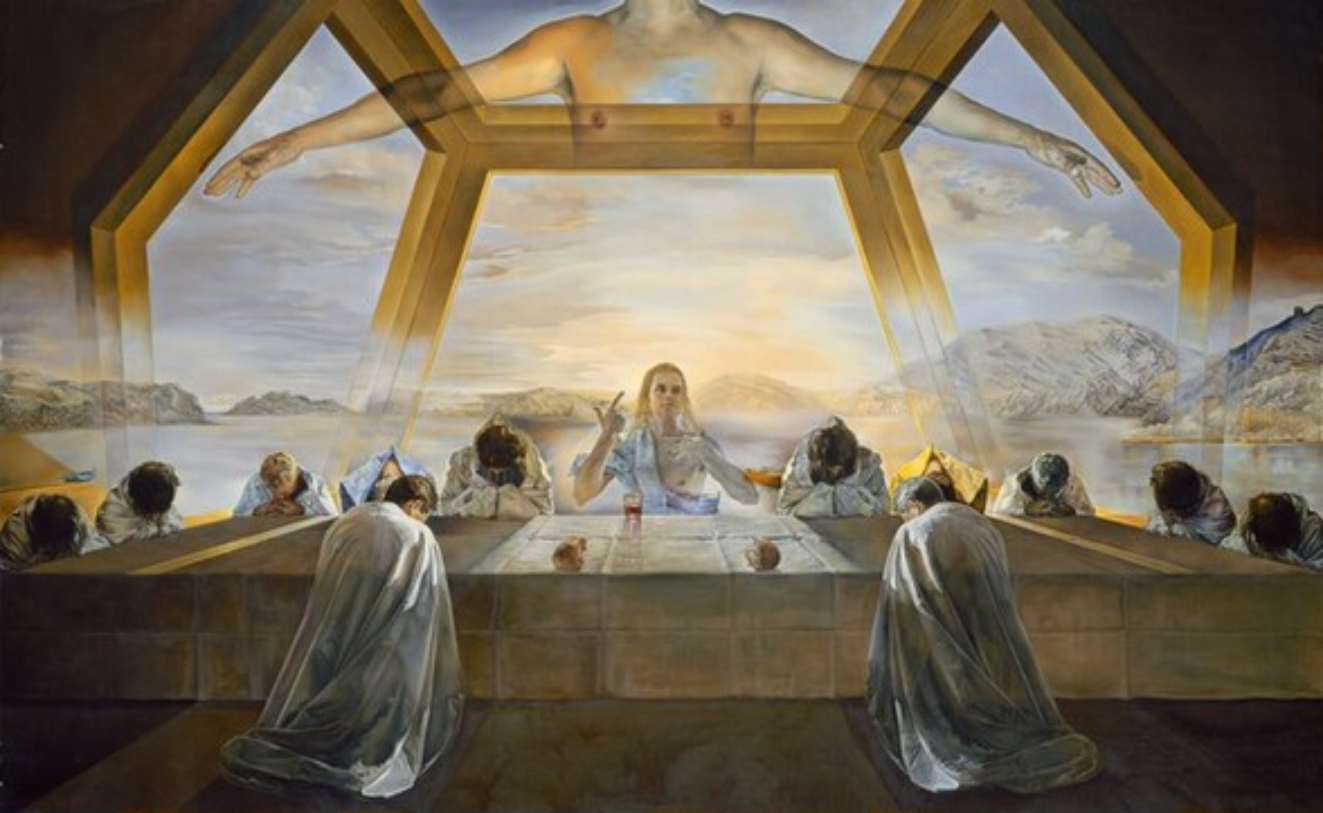 [Speaker Notes: Dalí, S. (1955). The sacrament of the Last Supper [Painting]. National Gallery of Art, Washington D.C., United States. https://www.nga.gov/collection/art-object-page.46590.html]
The Sacrament of the Last Supper
   by Salvador Dalí
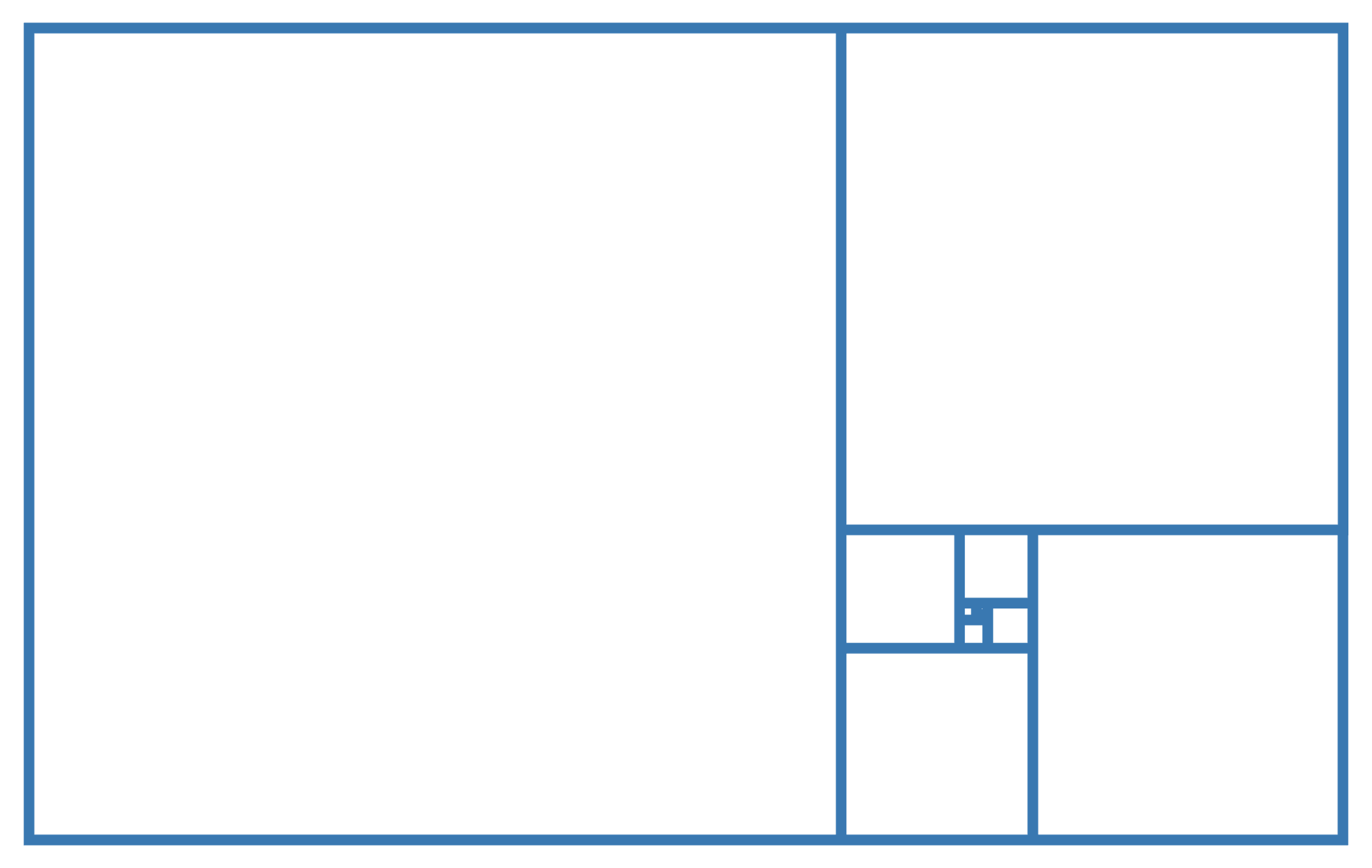 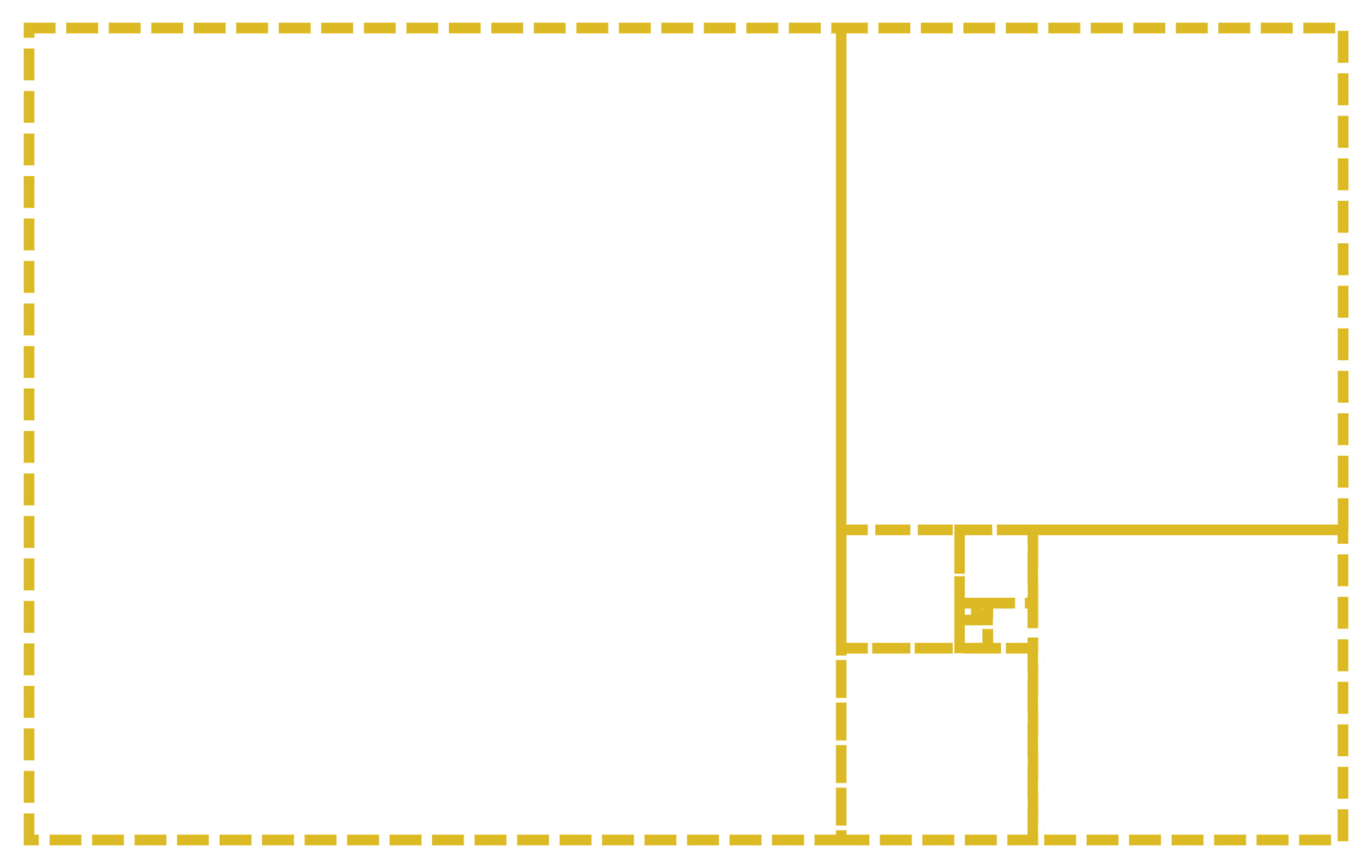 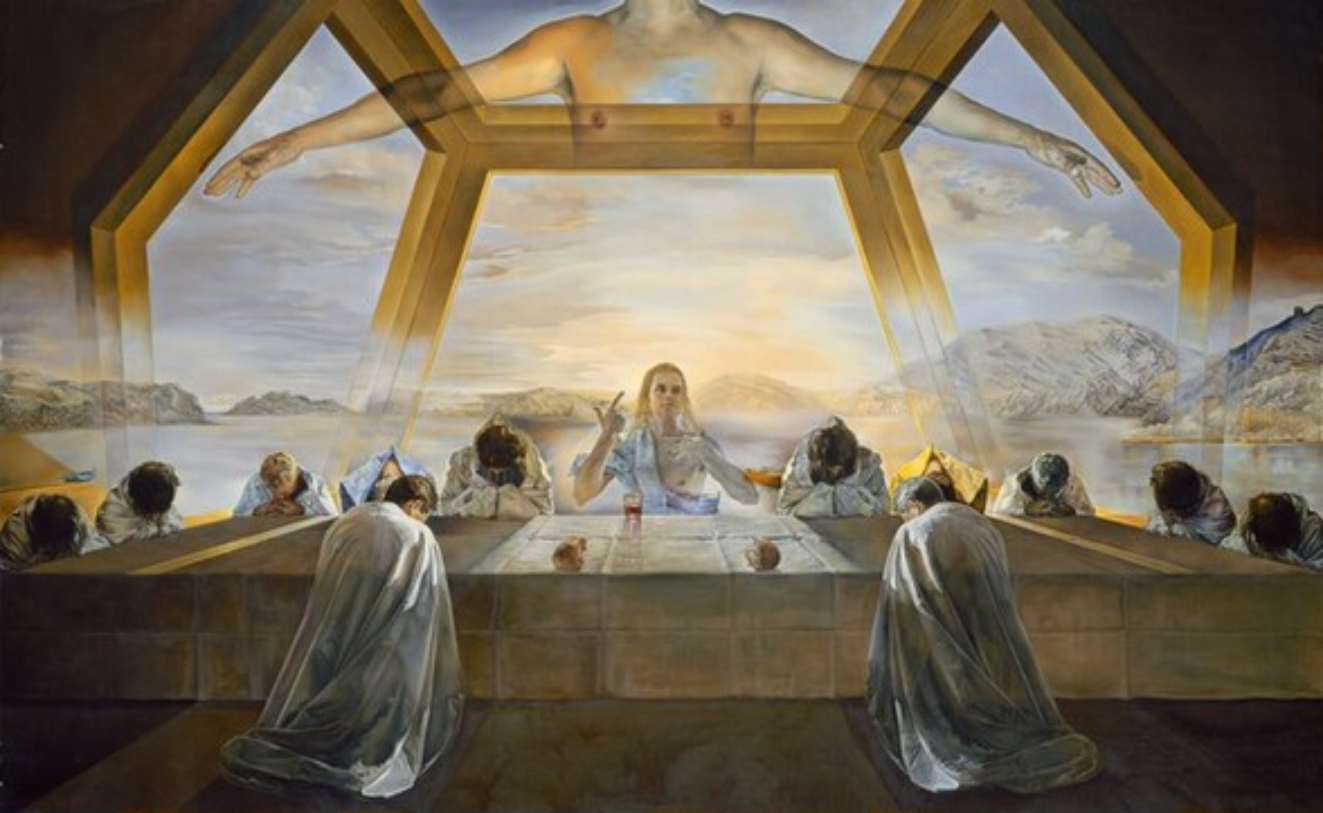 [Speaker Notes: Dalí, S. (1955). The sacrament of the Last Supper [Painting]. National Gallery of Art, Washington D.C., United States. https://www.nga.gov/collection/art-object-page.46590.html]
Did You Know?
The length of your foot is relatively the same length as your forearm.


Do you know of any other comparisons like this?
Are You a “Golden Genius”?
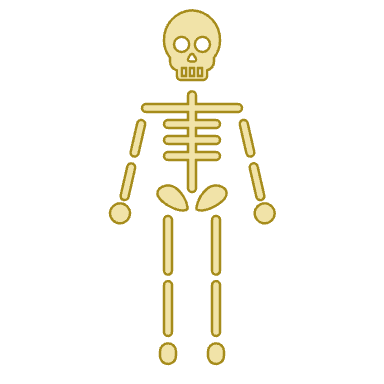 Each pair needs the following:
Measuring tool(s)
Data Collection handout
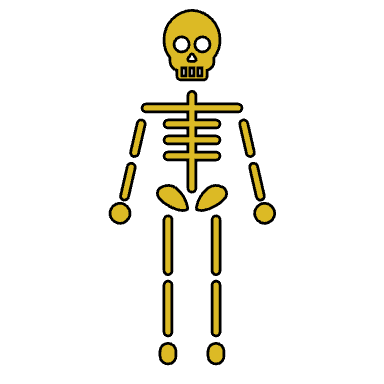 Are You a “Golden Genius”?
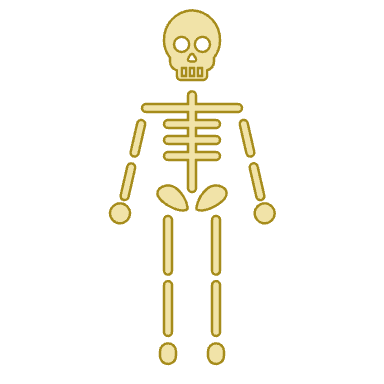 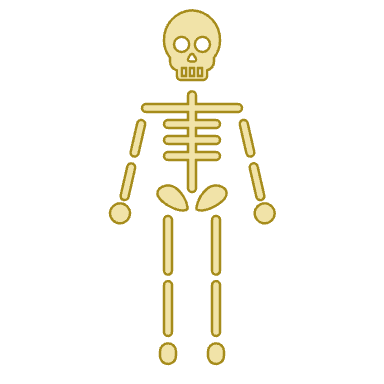 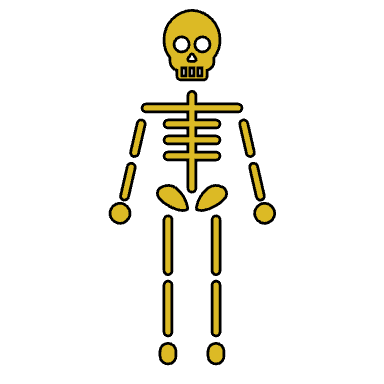 Work with your partner and use the measuring tool(s) to measure each other’s body dimensions. 
Record your measurements in the table.
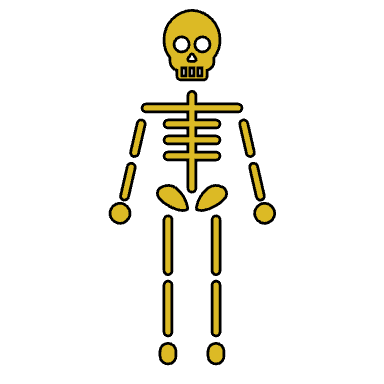 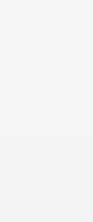 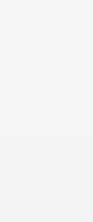 Estimation and Number Sense
Calculators only do what you ask them to do.
Have you ever accidentally typed the wrong thing into a calculator?
How do you know if your answers are correct?
Strategy Harvest
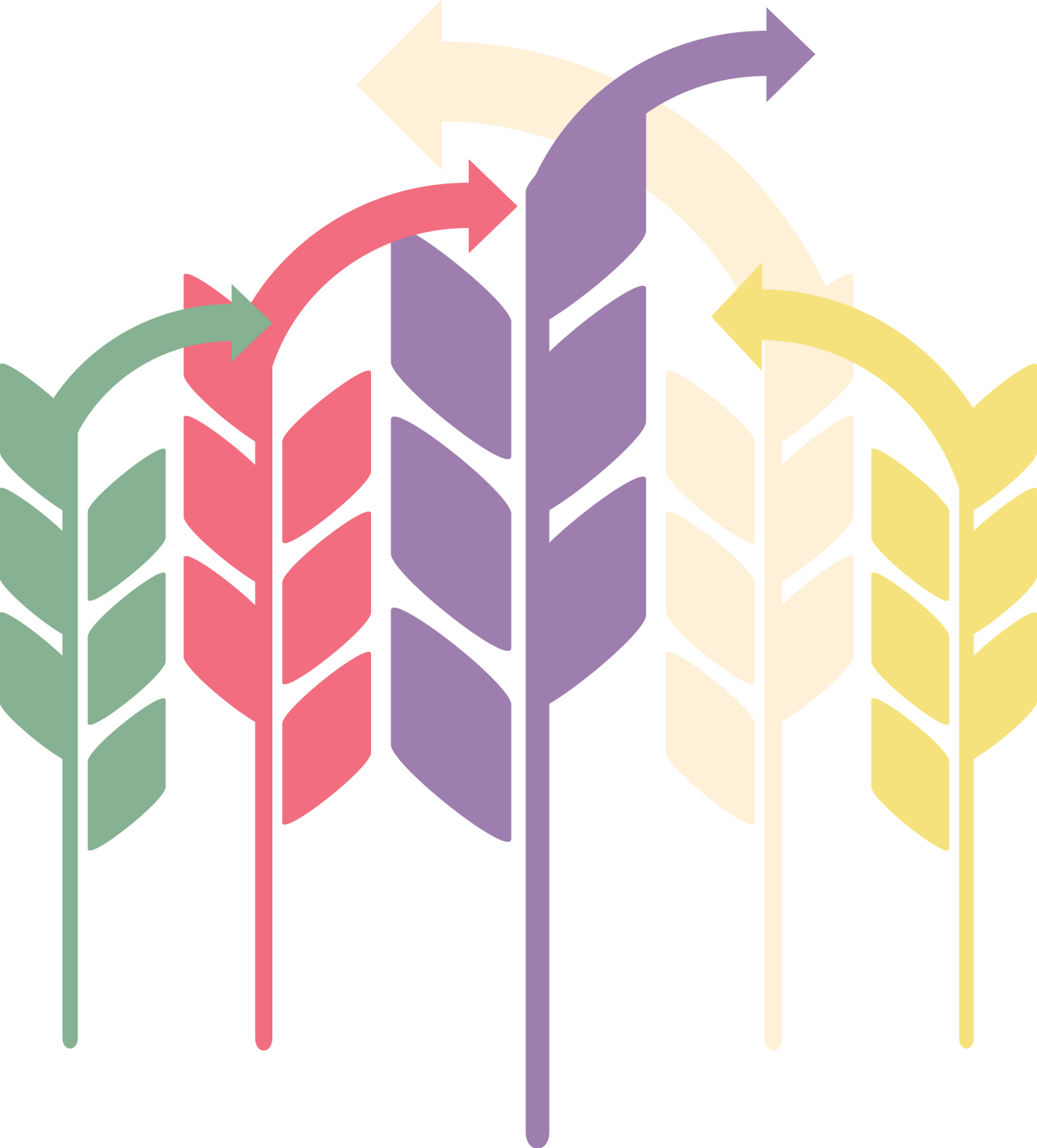 A newborn baby is 20 inches long. Herlegs are each 6 inches long. How could youestimate the ratio of the baby’s body length to leg length?

Write how you would estimate this ratio in the “My Strategy” box.
Show all your work.
[Speaker Notes: K20 Center. (n.d.). Strategy harvest. Strategies. https://learn.k20center.ou.edu/strategy/135]
Strategy Harvest
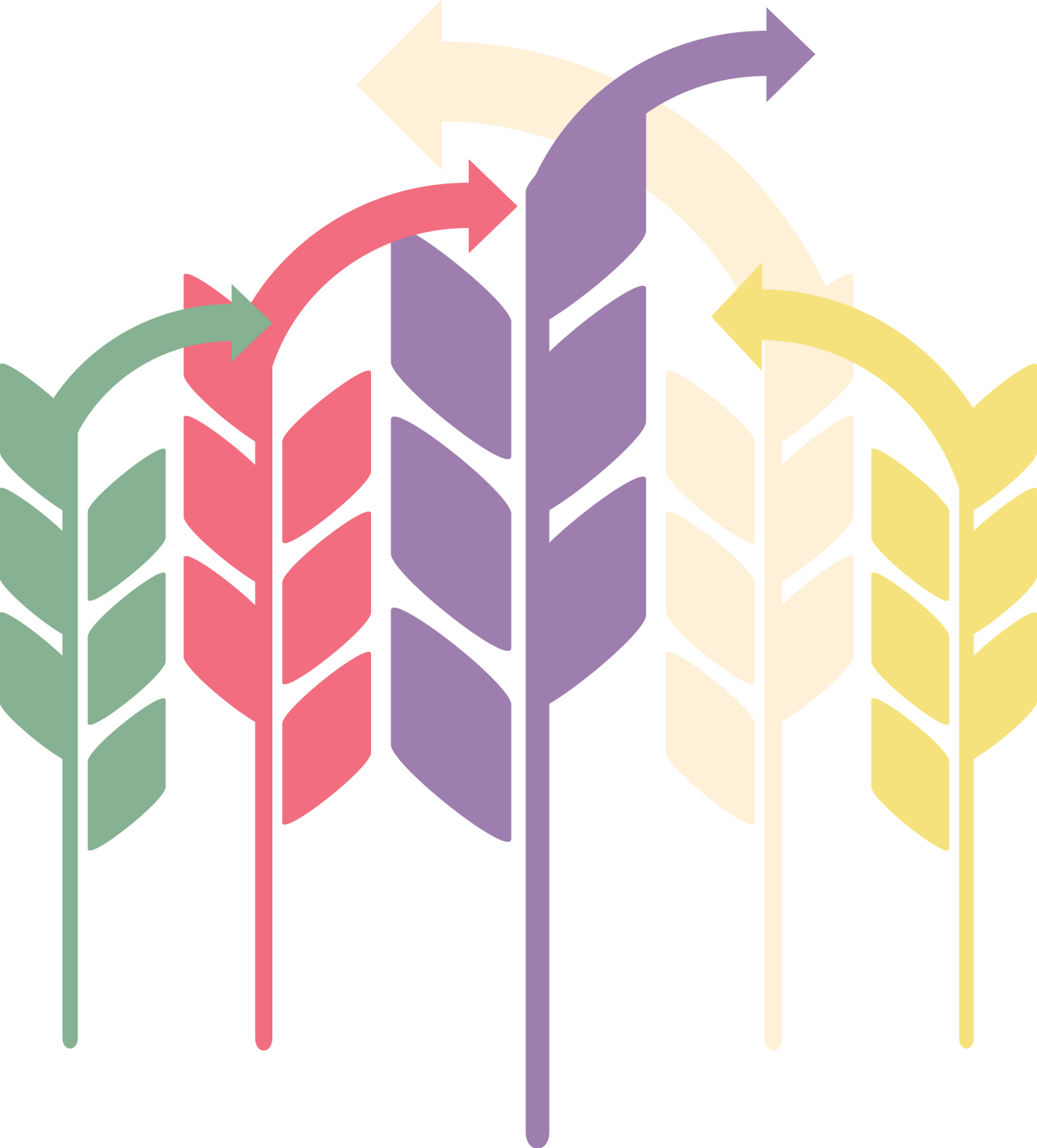 Find a partner.
Take turns sharing your estimation strategies. While your partner is sharing, listen and record their strategy on your handout.
Record your partner’s name.
Discuss your strategies.
Ask questions.
Give feedback.
[Speaker Notes: K20 Center. (n.d.). Strategy harvest. Strategies. https://learn.k20center.ou.edu/strategy/135]
Calculating Ratios
Use the measurements from your Data Collection handout to complete the table.
Write each pair of measurements as a fraction then as a decimal. Round to 3 decimal places.

Example:
Calculating Ratios
Once each ratio is written as a decimal, find the average of each column.

Who is the “Golden Genius”?
Calculating Ratios
Have one person from your group share your averages with your teacher.

Who is the “Golden Genius”?
Seeking the Golden Ratio
Which rectangles around you are golden rectangles?
On a piece of paper, sketch and label 3 rectangles.
Measure each rectangle.
Calculate the long side over the short side.

Was your prediction correct? Are those golden rectangles?
Two-Minute Paper
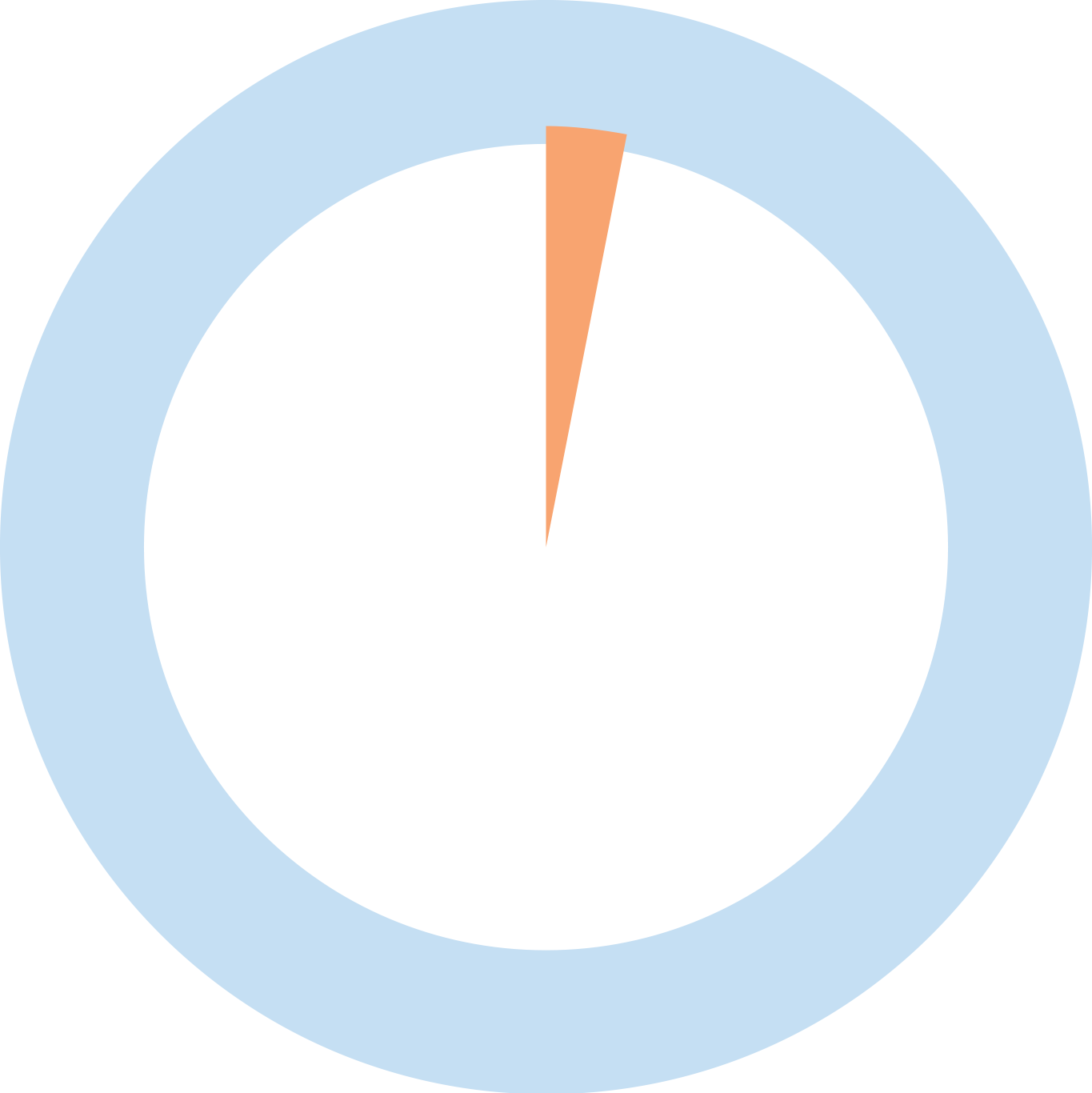 On a piece of paper, respond to the following prompt:

Explain to a friend who is not in our class what the golden ratio is. Share at least one example of where someone could see the golden ratio.
2-Minute Timer
[Speaker Notes: K20 Center. (n.d.). Two-minute paper. Strategies. https://learn.k20center.ou.edu/strategy/152
K20 Center. (2021, September 21). K20 Center 2 minute timer [Video]. YouTube. https://youtu.be/HcEEAnwOt2c?si=IjQ0Z14eT1CEtWwS]